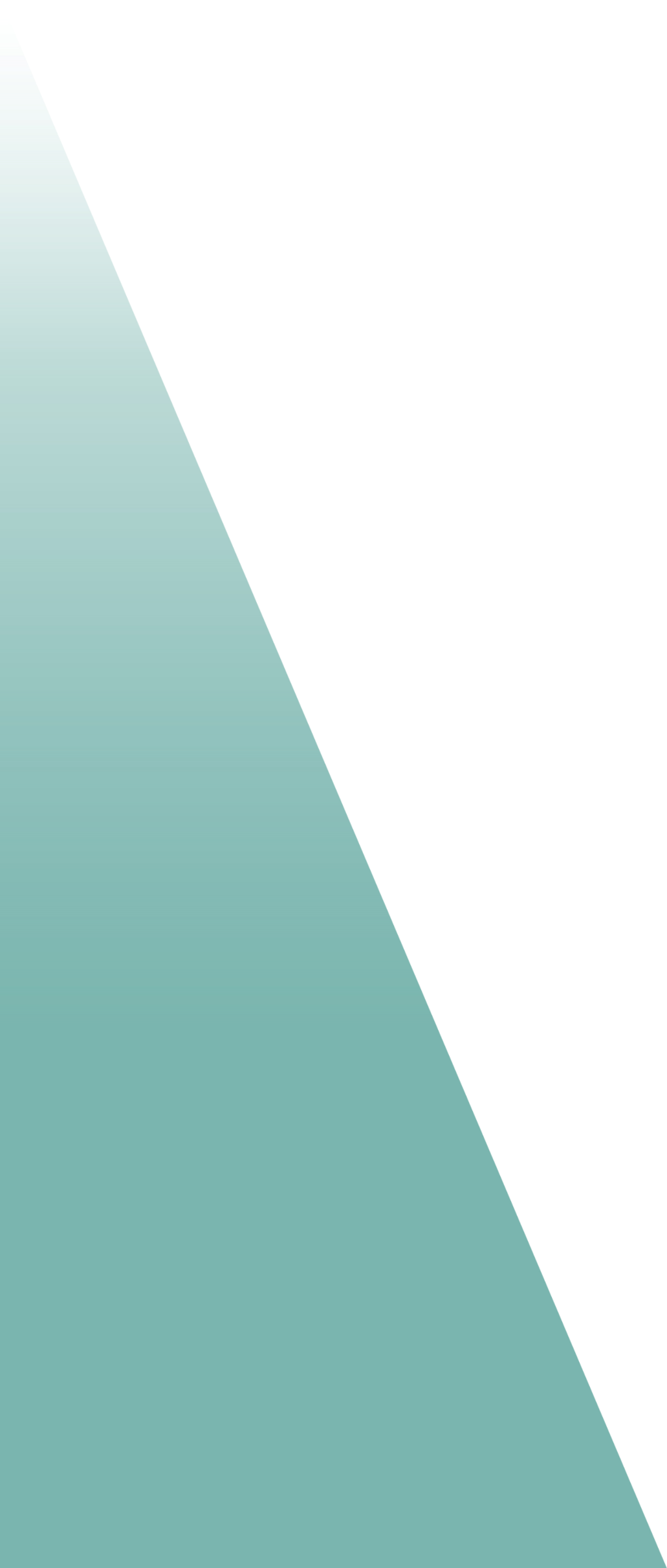 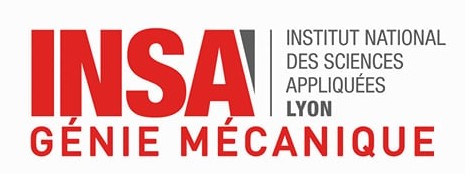 TITRE
Résumé de l’étude proposée (5 lignes max)
2
3
4
5
IMAGE pour l’élément de départ (à placer dans ce cadre)
Présentation détaillée du problème à résoudre ou de l’élément de nature observé (8 lignes max)
3
4
5
6
7
8.
IMAGE
(à placer dans ce cadre)
Présentation de l’élément de nature solution au problème à résoudre ou idée à partir de l’élément de nature observé (8 lignes max)
4
5
6
7
8.
Présentation de l’idée finale détaillée techniquement (12 lignes max)
3
4
5
6
7
8
9
10
11
12
IMAGES
(à placer dans ce cadre)
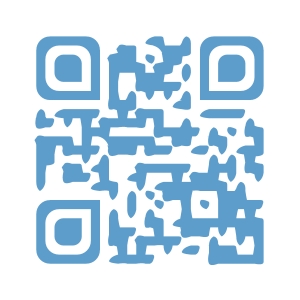 Auteur1, auteur2
http://gm.insa-lyon.fr/